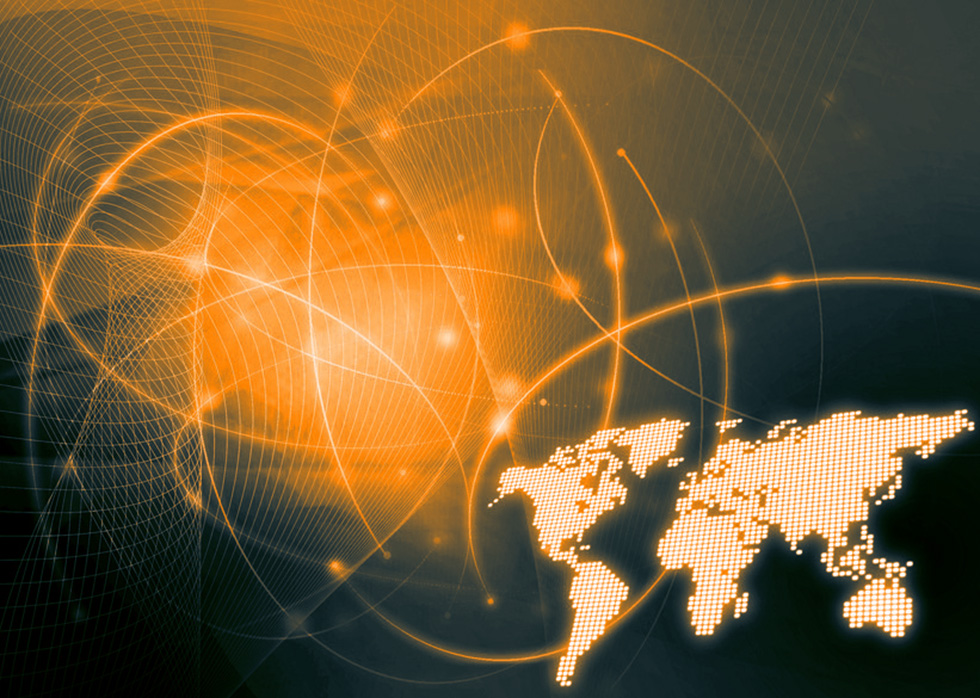 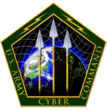 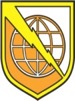 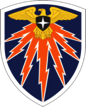 Cyber-Warfare:                     The Future is Now!
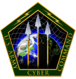 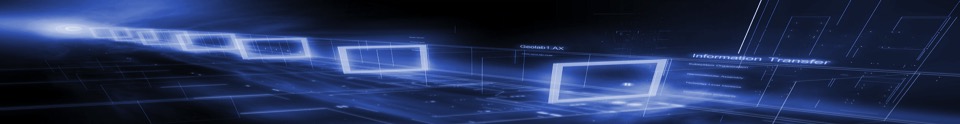 Agenda
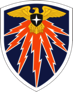 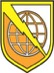 BLUF  - Bottom Line Up Front

Cyber-Warfare - 5Ws

Cyber-Threats and Targets

Economic Impact and Cyber-Law

Questions
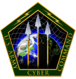 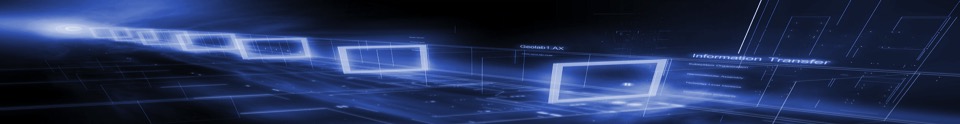 BLUF
(Bottom Line Up Front)
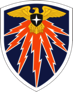 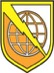 Significantly increased over the last decade
Frequency, scale, sophistication, and severity of impact

Thousands of attacks daily
~240 New forms of Malware released each day 

Requires minimal cost and effort
Malicious Tools easily found on the “DarkNet” at minimal cost

Can impose a tremendous amount damage and confusion on a global scale.
Reliant on technology, even minor attacks can be catastrophic and debilitating
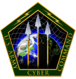 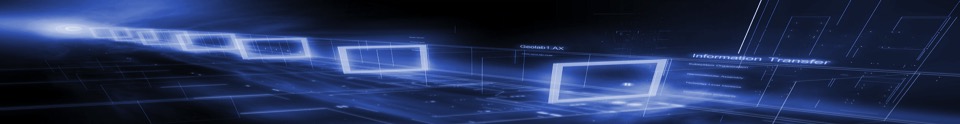 What is Cyber-Warfare
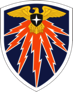 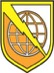 5th Dimension of War

Probing or penetration attack

On an individual computer or a computer network system through the Internet 

Exploit weakness, steal information, or conduct sabotage.
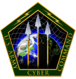 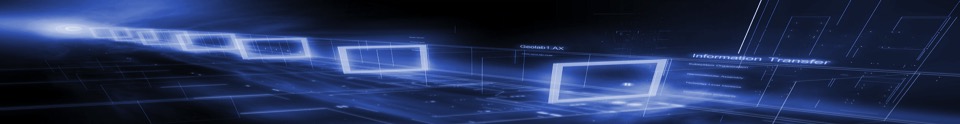 Who is the Enemy
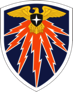 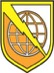 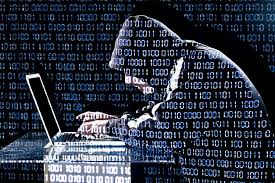 Individual Hackers

Hacktivist Groups

Criminal Organizations

Corrupt Businesses 

Terrorists 

Foreign Military or Government
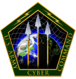 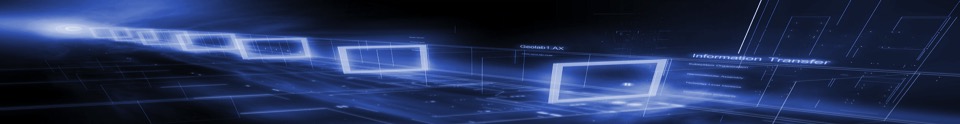 Types of Threat
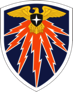 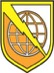 External:  Most Likely






Insider Threats:  (Difficult to Identify)
Malicious / Intentional / Unintentional / Consequential
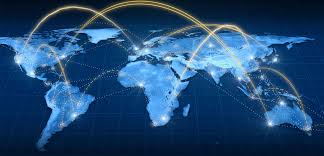 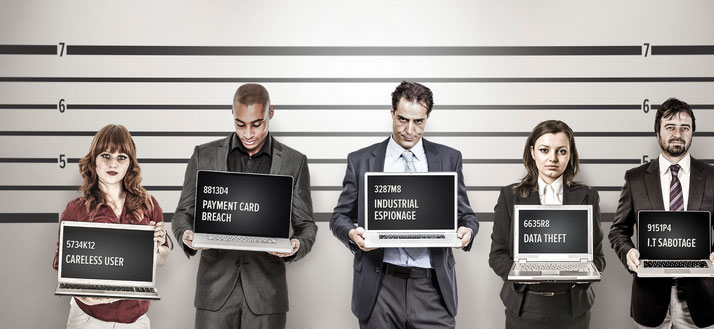 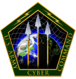 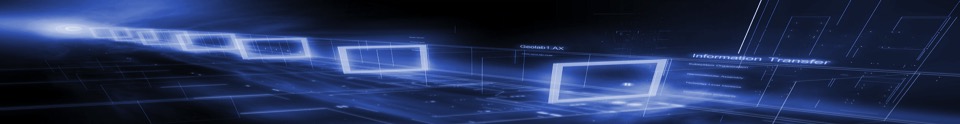 Types of Attack
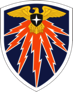 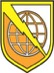 Point of Sale Attacks:			28.5%

Crimeware:				18.8%

Computer Espionage:		18.0%

Privilege Misuse:			10.6%

Web Applications:			  9.4%

Miscellaneous:				14.7%
SOURCE:  Verizon Data Breach Investigations Report (DBIR) 2015
[Speaker Notes: Malicious Code

Denial of Service

Theft / Fraud

Espionage

Sabotage / Destruction]
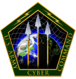 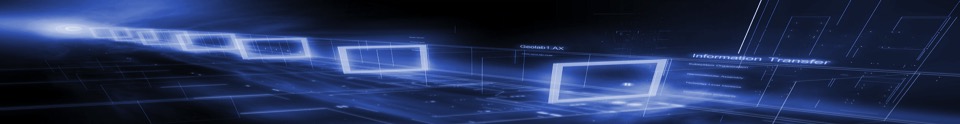 Cyber-Targets
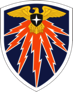 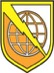 2015   # Breaches  /  # Records
Medical / Healthcare -                     129 / 100 Mil

Government / Military -                      27 / 47 Mil

Education / Research -                      31 / 724K

Banking / Financial -                          39 / 408K

Small, Medium, Large Business -    154 / 121K

Energy / Utilities -                               79 /
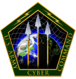 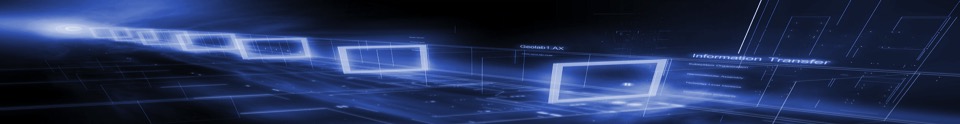 Previous Attacks
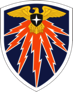 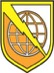 2007:  Russia / Estonia - DDOS - Sabotage
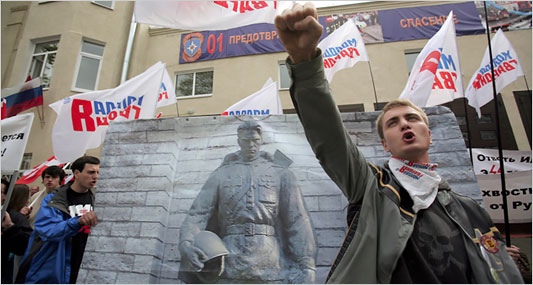 2010:  U.S. / Iran - Stuxnet Worm- Sabotage
2013:  Iran / U.S -  Natanz - Retaliation - Theft / Fraud
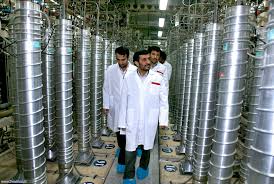 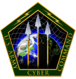 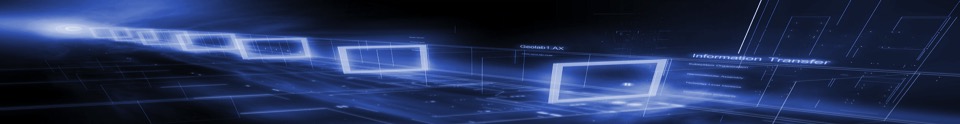 Recent Attacks
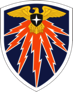 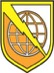 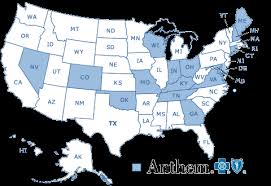 2014:  Anthem / Unknown
Theft 80 mil medical records




2015:  China / U.S - OPM - Theft 
Outsourced Domain Administration Support to Foreigners:
System Administrators from: China and Argentina
Both had ROOT Privileges. 
NO HACKING REQUIRED!
Encryption Would NOT have helped!
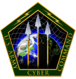 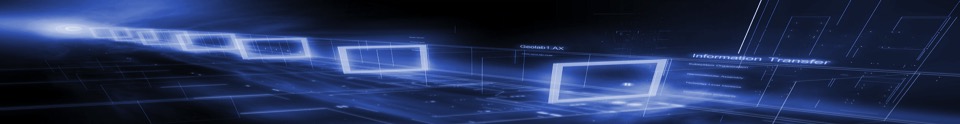 Economic Impact
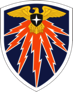 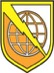 Cost of Cyber-Crime

Lost profits

Minimal public spending due to lost trust 

Destruction of the Financial System
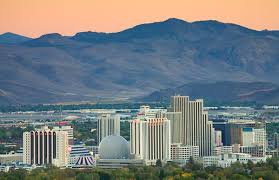 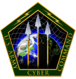 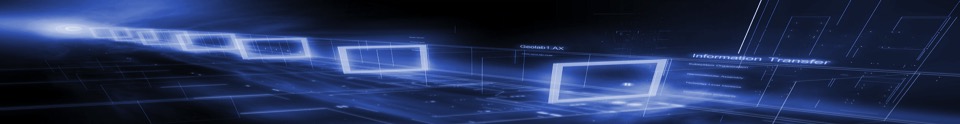 Cyber-Law
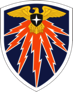 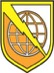 Domestic Law

International Law

Laws of War

Rules of Engagement - Kinetic / Electronic
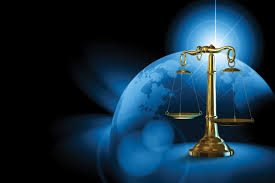 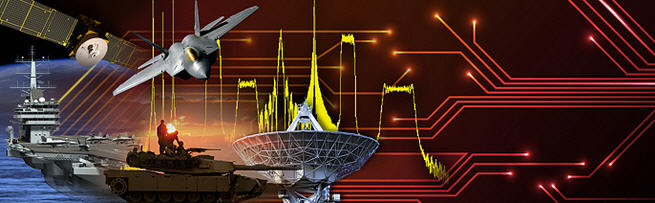 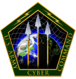 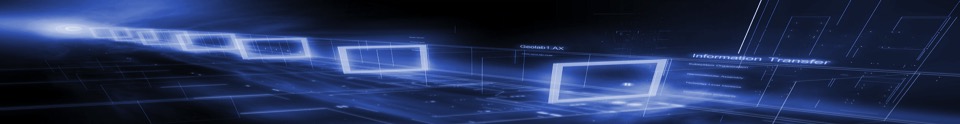 Take Away
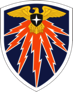 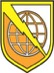 Increase cyber education and training

Increase budgets and funding

Increase vigilance
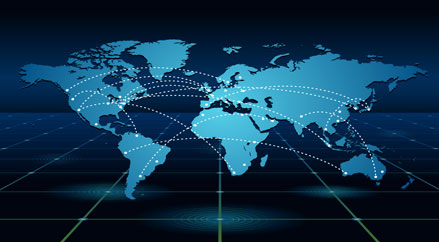 [Speaker Notes: Malicious Code

Denial of Service

Theft / Fraud

Espionage

Sabotage / Destruction]
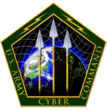 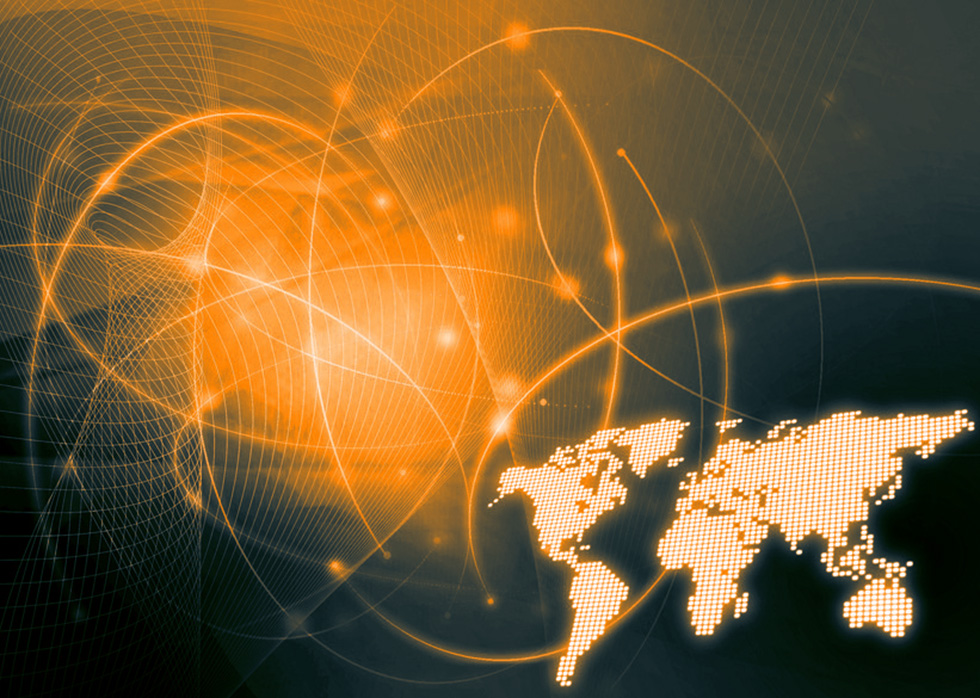 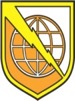 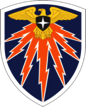 Questions